NARMADA CONTROL AUTHORITY
WELCOME
Presentation

 by

Mukesh Kumar Chauhan
Chief Engineer & Secretary 
Narmada Control Authority
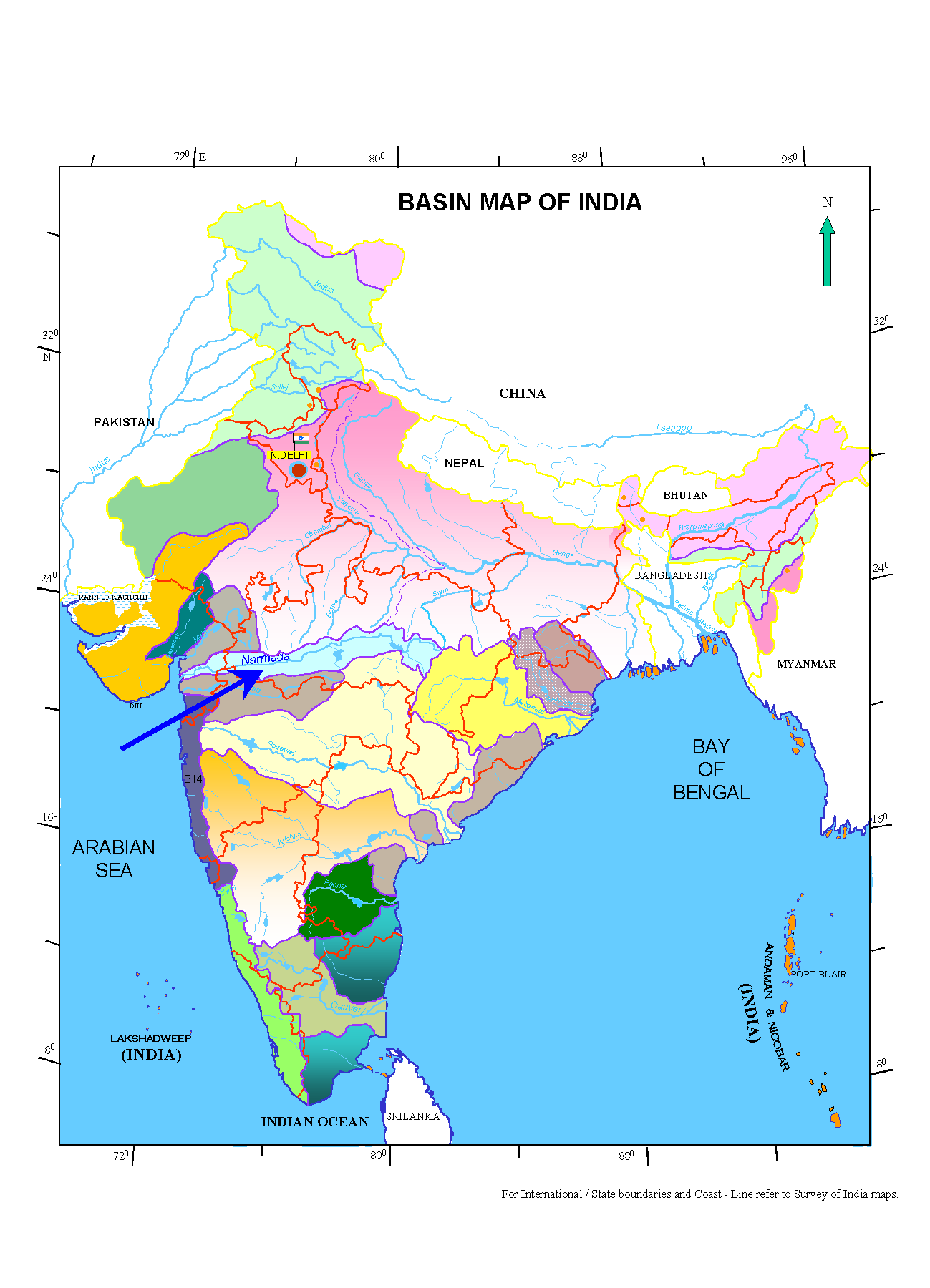 Narmada River
Fifth Largest River Of India
 Largest West Flowing River
 River Length - 1312    km
   (from Amarkantak to Arabian Sea)
    MP – 1077 km, MP & Mah - 35 km,              Guj &  Mah – 39 km, Guj – 161 km
 Catchment Area – 98,796 km2
 Mean Annual Rainfall - 1,180 mm
 Average Annual Run-Off	                                       41,000 MCM (33.21  MAF)
Narmada Basin
Narmada Control Authority (NCA)
Constituted in consequence to NWDT Award notified on  12th December 1979 for implementation of its orders.

NCA started functioning from 20th December 1980.

NWDT Award also ordered for setting up of
Sardar  Sarovar Construction Advisory Committee (SSCAC)
Review committee for NCA (RCNCA)
NWDT had ordered 

Fixing of Full Reservoir Level & Max Water Level of SSP and ISP.  Full Supply Level of Sardar Sarovar Canal.
Regulated releases to be made by M.P. for Gujarat and Rajasthan and payment to be made by Gujarat to MP for such releases.  
Sharing of Narmada Water between party states, cost of SSP, power of SSP, excess water and distress. 
Provision for rehabilitation of Project Affected Families of SSP, 
Acquisition of land and properties by Govt. of Madhya Pradesh and Maharashtra to be submerged under SSP . 
Sharing of capital and revenue expenditure of Narmada Control Authority by the party States.
SHARE OF NARMADA WATER AND POWER OF SARDAR SAROVAR
EXCESS/DEFICT WATER TO BE SHARED IN THE SAME PROPORTION BY MP, GUJARAT, MAHARASHTRA & RAJASTHAN
WHENEVER WATER GOING WASTE, IT CAN BE UTILISED BY THE CONCERNED PARTY STATE WITH  INTIMATION
TO NCA WHICH WILL NOT BE COUNTED AGAINST STATE’S SHARE
NCA COMPOSITION

  CHAIRMAN - SECRETARY, GOVT. OF INDIA ,  M/O WATER RESOURCES

2-13	 MEMBERS  -  SECRETARIES, GOVT. OF INDIA:
        		 	 M/O ENVIRONMENT & FORESTS, 
			M/O SOCIAL JUSTICE & EMPOWERMENT  AND 
			M/O TRIBAL AFFAIRS and  M/O POWER.
       			              CHIEF SECRETARIES:
       		    MADHYA PRADESH, GUJARAT, MAHARASHTRA & RAJASTHAN
       		    MANAGING DIRECTOR, SSNNL, GOG, 
       	            MEMBER (ENGG.), NVDA, GOMP
        	            COMMISSIONER (CAD) & SECY.(IRRG.), GOM
        		    C.E. & ADDL. SECY, IRRIGATION DEPT. GOR.

14-17   FULL TIME MEMBERS - EXECUTIVE MEMBER,
                                                                    MEMBER (CIVIL), MEMBER (POWER) AND MEMBER (E&R)
REVIEW COMMITTEE

COMPOSITION
 
    CHAIRMAN   - UNION MINISTER (WATER RESOURCES)

   MEMBER(S)  - UNION MINISTER (ENVIRONMENT & FORESTS) 
                         - CHIEF MINISTER (S) OF MADHYA  PRADESH 
                           GUJARAT, MAHARASHTRA & RAJASTHAN
	
CONVENOR - SECRETARY, MINISTRY OF WATER RESOURCES  



FUNCTIONS 

 REVIEW OF DECISIONS OF NCA  AND SSCAC
                 SUO-MOTO, ON APPLICATION BY STATE
IN URGENT CASES CHAIRMAN MAY STAY DECISIONS OF NCA/SSCAC    ON REQUEST OF 
A STATE OR 
(b) SECRETARY (M/O E&F).
FUNCTIONS OF NCA
Coordination and direction of the implementation of all the projects including the engineering works, the environmental protection  measures and the rehabilitation program of SSP 
To ensure  the faithful compliance of the terms & conditions stipulated by the Central Govt. at the time of clearance of the Indira Sagar &Sardar Sarovar projects.
The Authority shall be charged with the power and shall be under a duty to do any or all things for the implementation of the order of the Tribunal with respect to:
    i)    The storage, apportionment, regulation and control of the Narmada waters; 
   ii)    Sharing of power benefits from Sardar Sarovar Project;
  iii)    Regulated releases by Madhya Pradesh;
  iv)     Acquisition by the concerned State for Sardar Sarovar Project of lands and properties likely to be
           submerged under Sardar Sarovar;
   v)    Compensation , rehabilitation and settlement of oustees;
  vi)    Sharing of costs; and
 vii)    Environmental measures.

(4)  To monitor the construction of Indira Sagar Project & Narmada Main  Canal of SSP in Gujarat
       & Rajasthan.
(5)  To constitute one or more sub-committees and assign to them its functions and its power as it   
think fits.
Narmada Basin Development
	Integrated Water Resources Management.
1.	Scientifically assessed and accounted utilizable flows in Narmada. Regeneration & 	evaporation considerd. 
2.	Clear cut guidelines for distribution of water. 
	Mechanism to prevent water going waste to sea as spillage during monsoon [Clause-IV (5
 3       Development of Basin as a hydrological unit. 

4.	All States free to use their share of water in the manner they want. 
5.	Master plans by party States to utilize their share of water. 
6        Project planning for multipurpose objective.
 
7.	Cascade development of projects on the Narmada river. 
8.	Priority to drinking water. 
9.	Ensuring indented delivery to tail end State. 
    Optimum use of water, low delta, advance water application method, measures to reduce    	conveyances losses, anti soil salinity and anti-water logging measures,conjunctive use of water

11.	Mechanism to redress institutional differences and monitor implementation of NWDT 	Award. 
12.	Inter-basin transfer to mitigate drought problems. 
13.	Advance Real Time Data Acquisition System RTDAS for Narmada basin. 
14.	Machinery to regulate   operation of major reservoirs.
SALIENT FEATURES OF IMPORTANT PROJECTS IN NARMADA BASIN
12
SARDAR SAROVAR DAM
SHOWING IMPORATANT LEVELS
TOP OF DAM………………….……..	146.50 m (480.6 ft)

MAXIMUM WATER LEVEL (MWL)..	140.20 m (460.0 ft)
FULL RESERVOIR LEVEL (FRL)….	138.68 m (455.0 ft)


CREST LEVEL  ……………………..	121.92 m (400.0 ft)


MINIMUM DRAW DOWN LEVEL….	110.64 m (363.0 ft)


C/L OF  7.62 DIA RBPH 6 Nos PENSTOCK…97.50 m (319.8 ft)

DEAD STORAGE LEVEL……………	93.57 M (307.0 ft)







4 Nos RIVER SLUICE LEVEL…………53 m (173.8 ft)





AVERAGE BED LEVEL……….18.00 m  (59.0 ft)
RADIAL GATES - 23 Nos(18.3m x 16.76m.) For service Spillway
                               7 Nos. (18.30m. X 18.30)  Auxiliary Spillway
Spillway Capacity -  84949.25 Cumecs (30 L Cusecs)
C/L OF 6.664 m  CHPH PENSTOCK  DIA…104.46 m ( 332.8 ft)


Canal FSL	       91.45 m (300.0 ft)

Canal bottom Level    83.85 m (275.0 ft)
IBPT 5.5 m DIA ( 2 Nos.) – SILL  LEVEL …87.92 m (288.38 ft)
NOTE
           LIVE STORAGE  AT FRL      =      4.73 MAF

          TANGENT POINT AT 89.22 m (292.64 ft)
CASCADE  DEVELOPMENT  IN  LOWER  NARMADA  ZONE
INDIRA SAGAR PROJECT
FRL 262.13 M
MDDL 243.23 M
MAX TWL 230.00 M
FRL 196.60 M
NORMAL TWL 196.15/196.06 M
MDDL 193.54 M
OMKARESHWARPROJECT
MIN TWL 193.54 M
MAX TWL 189.50 M (AT PMF)
EL. 179.80 M  FOUNDATION LEVEL
MIN TWL 162.20 M
FRL 162.80 M
MAHESHWAR PROJECT
EL. 160.60 M  FOUNDATION LEVEL
MAX TWL 142.90 M )
SARDAR SAROVAR PROJECT
MIN TWL 140.50 M
FRL 138.70 M
EL. 139.50 M  FOUNDATION LEVEL
FRL 110.60 M
MAX TWL 59.61 M
MIN TWL 25.91 M
SEA LEVEL
DISTANCE FROM SOURCE (km)
1312
1164
845
941
900
SALIENT FEATURES OF SARDAR SAROVAR PROJECT
 (MULTIPURPOSE)
15
Sardar Sarovar Dam - Satellite View
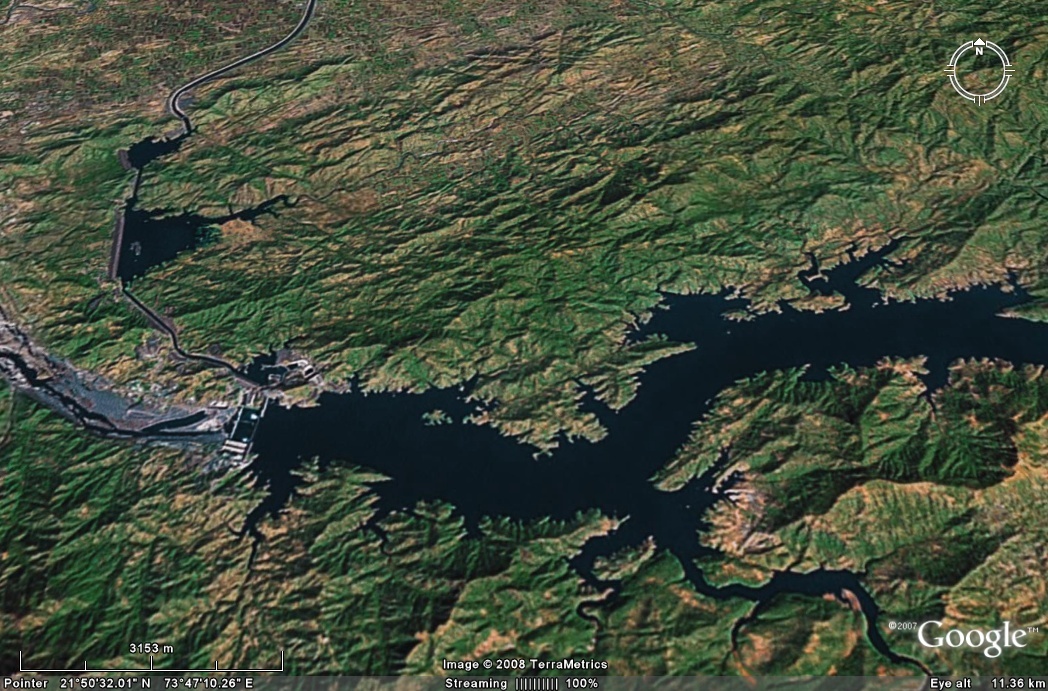 HR of MAIN CANAL
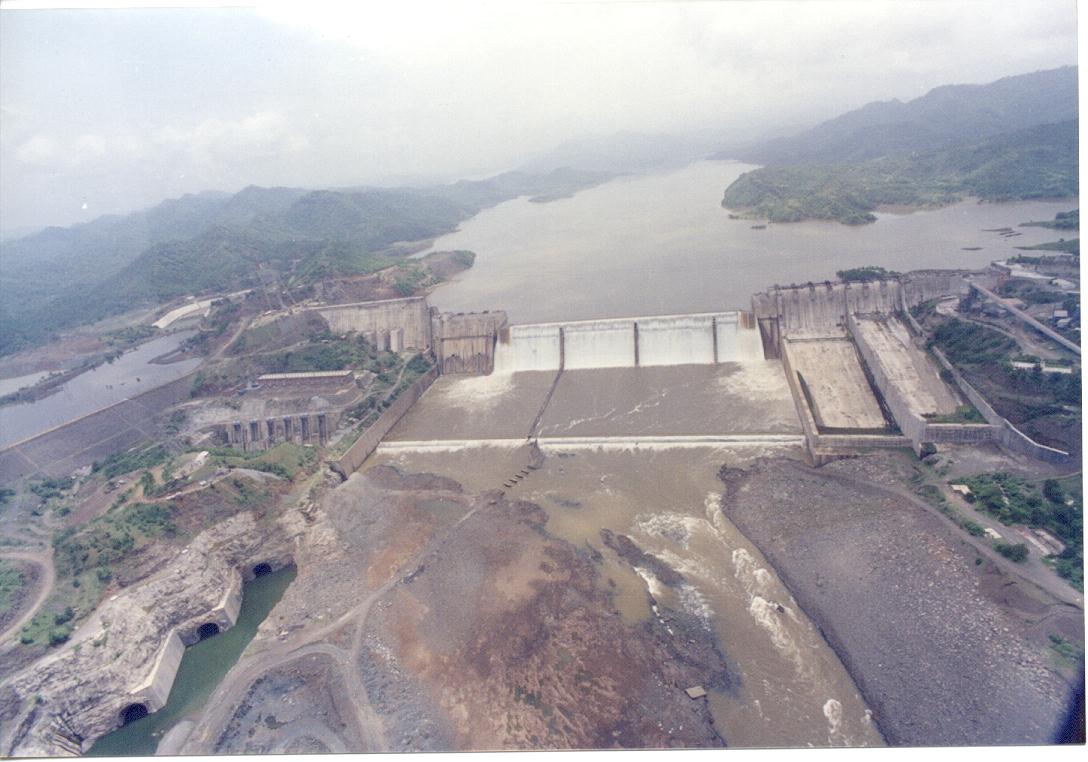 Crest Level- 121.92 M
Dykes
GODBOLE GATE
Link Channels
Dykes
IRRIGATION BY PASS TUNNEL (IBPT)
CANAL HEAD POWER HOUSE (CHPH)
RIVER BED POWER 
HOUSE (RBPH)
Reservoir at 121.92M
Sardar Sarovar Dam
PROPOSED  GARUDESHWAR WIER
16
16
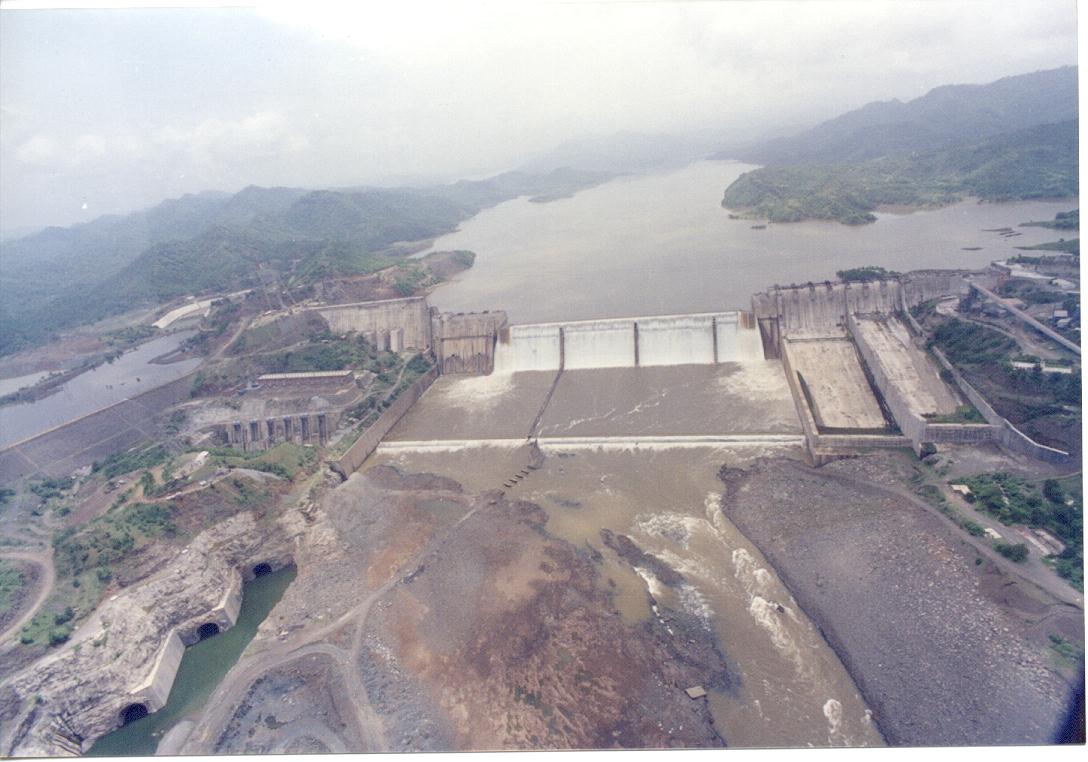 Overview of Dam & Hydropower Complex
VADGAM SADDLE DAM
CHPH
IBPT
Crest Level- 121.92 Mtrs
UG-RBPH
MAIN DAM
SWITCH YARD
POND-1
ROCKFILL DYKE-1
EXIT TUNNELS
Benefits from Sardar Sarovar Project
CUMULATIVE IRRIGATION POTENTIAL  CREATED                   (up to minors)  AND AREA IRRIGATED IN GUJARAT
N
COMMAND AREA  OF  SARDAR SAROVAR PROJECT
LUNI R
SUKRI R
JALORE
BARMER
NARMADA MAIN CANAL IN RAJASTHAN
PAKISTAN
BANSKANTHA
BANAS RIVER
RANN OF KUCHCH
RAJASTHAN
SABARMATI RIVER
MEHSANA
SABARKNTHA
G U J A R A T
BRANCH
LITTLE RANN OF KUCHCH
GANDHI NAGAR
WATRAK RIVER
KUTCH
MAHI RIVER
MALIYA
MADHYA PRADESH
KUTCH
BR.
DRANGADHRA
SAURASHTRA BR.
PANCHMAHAL
NARSINGPUR BR.
A H M E D A B A D
MORVI
BR.
GULF OF KUCHCH
MAHI RIVER
BR.
INDORE
SURENDRA NAGAR
INDIRA SAGAR
KHEDA
DHAR
MAHESHWAR
JAMNAGAR
VADODARA
OMKRESHWAR
VALLABHPUR BR.
RIVER
RAJKOT
BOTAD BR.
RIVER
LIMBDI BR.
NARMADA
KHANDWA
BHADAR
SARDAR SAROVAR
BHAVNAGAR
AMRELI
KHARGONE
BHARUCH
JUNAGADH
RIVER
TAPI
GULF OF KHAMBHAT
SURAT
MAHARASHTRA
LEGEND
INTERNATIONAL BOUNDARY
STATE BOUNDARY
NARMADA MAIN CANAL
COMMAND AREA (SSP)
MAHI COMMAND AREA
DANGS
ARABIAN SEA
VALSAD
DETAILS OF MAJOR IRRIGATION PROJECTS IN NARMADA BASIN
22
PLANNED UTILIZATION OF NARMADA WATERS BY MADHYA PRADESH
YEARWISE  UTILIZABLE FLOW & WATER UTILIZATION IN NARMADA BASIN
Water use in the year 2013-14
Allocated share by NWDT	=	MP  		 -     22511 MCM-	(18.25 MAF)
				Gujarat		 -     11101 MCM (9.00 MAF)
				Maharashtra	-      308 MCM (0.25 MAF)
				Rajasthan	-      616 MCM (0.50 MAF)
Water use in the year 2013-14
Inter Basin -Link completed/under Progess/Proposed
MAJOR TRIBUTARIES
Kharmer		Burhner*	Banjar*	Silgi 
Temur		Gour		Hiran*	Soner 
Sher*		Shakkar*	Dhudhi	Tendoni* 
Sindhore 		Barna*	Tawa* 	Kolar* 
Ganjal* 		Sip		Jamner*	Datuni
Machak 		Chhota Tawa
	
Khari	Kaveri	Kanhar	Choral* 
Kundi*	Karam	Deb		Man*	
Goi* 		Uri*		Hatni*	Udai*
up to ISP
   Between ISP and SSP
* Gauging sites available
29
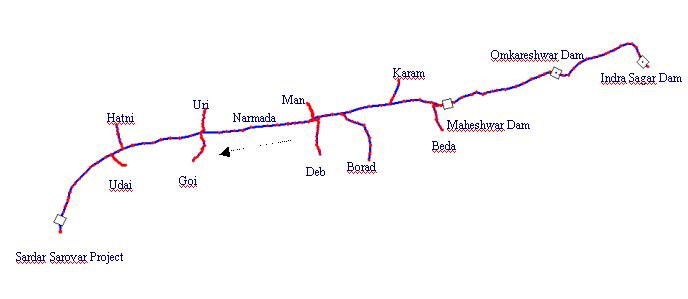 TRAVEL TIME IN DIFFERENT REACHES OF RIVER NARMADA
DINDORI 97Km
198 km
10-15 HRS UP TO MANDLA*
198 km
MANDLA 295Km
79 km
5-8 HRS UP TO BARGI
BARGI 374 km
74-80 HRS UP TO SSP
115 km @16 Hrs
152 km
BURMAN GHAT 526Km
150 km
172 km @22 Hrs
6-8 HRS TO H`BAD
TAWA
HOSHANGABAD 676Km
169 km
ISP 845 km
12-15 HRS TAWA UP TO ISP
51 km
OSP 894 Km
46 km
@6 Hrs
MAHESHWAR 940 km
@6-9 Hrs
114 km
BARWANI 1054Km
110 km
4-1 HRS
SARDAR SAROVAR 1164 km
11 km
GARUDESHWAR  1175 KM
* Travel time is less during monsoon season & more during non-monsoon season
Reservoir Positioning in Narmada Basin
SARDAR SAROVAR RESERVOIR REGULATION COMMITTEE (SSRRC)
Ex-Maheshwar releases and likely inflow/water level in the SSP
8.12 MAF (10016 MCM)   ANNUAL
0.677 MAF (834.64 MCM)  MONTHLY

Preparation of working table for operation of SSP and its review (Monsoon & Non-monsoon)

Irrigation and other requirements of GoG and GoR

Requirement of operation of IBPT, if any, to meet the requirement of irrigation of GoG/GoR and assessment of likely loss of power due to running of IBPT  

Requirement of water use downstream of the Sardar Sarovar Project
Annual Water Accounting & Assessment of Utilizable Flow

Likely generation of power through CHPH and RBPH during the month

Power generation loss due to running of IBPT
33
Major Stipulations in NWDT Award to be considered in 
Integrated Water Resources Management

1.	75% dependability utilizable  flow	-	28 MAF
2.	Allocations of Narmada Water
	Madhya Pradesh			-	18.25 MAF
	Gujarat				-	9 MAF
	Maharashtra			-	0.25 MAF
	Rajasthan				-	0.50 MAF
3.	Allocation is related to actual withdrawals and not consumptive use.
4.	Water year 1st July to 30th June
5.	Excess or Deficit of 28 MAF to be shared in ratio of allocation
6.	Available water includes  the Return flows and exclusive of the evaporation loss
	Utilisable flow 	=      Observed flow	+    Upstream use
			         +Carryover Storage  =  +Change in storage
7.	Uniform monthly regulated releases of  834.65 M.cum (0.677 MAF) by Madhya 	Pradesh for meeting requirements at Sardar Sarovar (When there is 28 MAF flow).
8.	The releases from GoMP to be made in such a way that there is all the time sufficient 	water is available in Sardar Sarovar to meet the requirements of the 10 day period  	subject  to water being available in the storages of M.P. after taking M.P.’s share.
9.	Environmental flow of 600 cusecs.
TYPICAL RELEASE PATTERN OF EX MP (OSP)
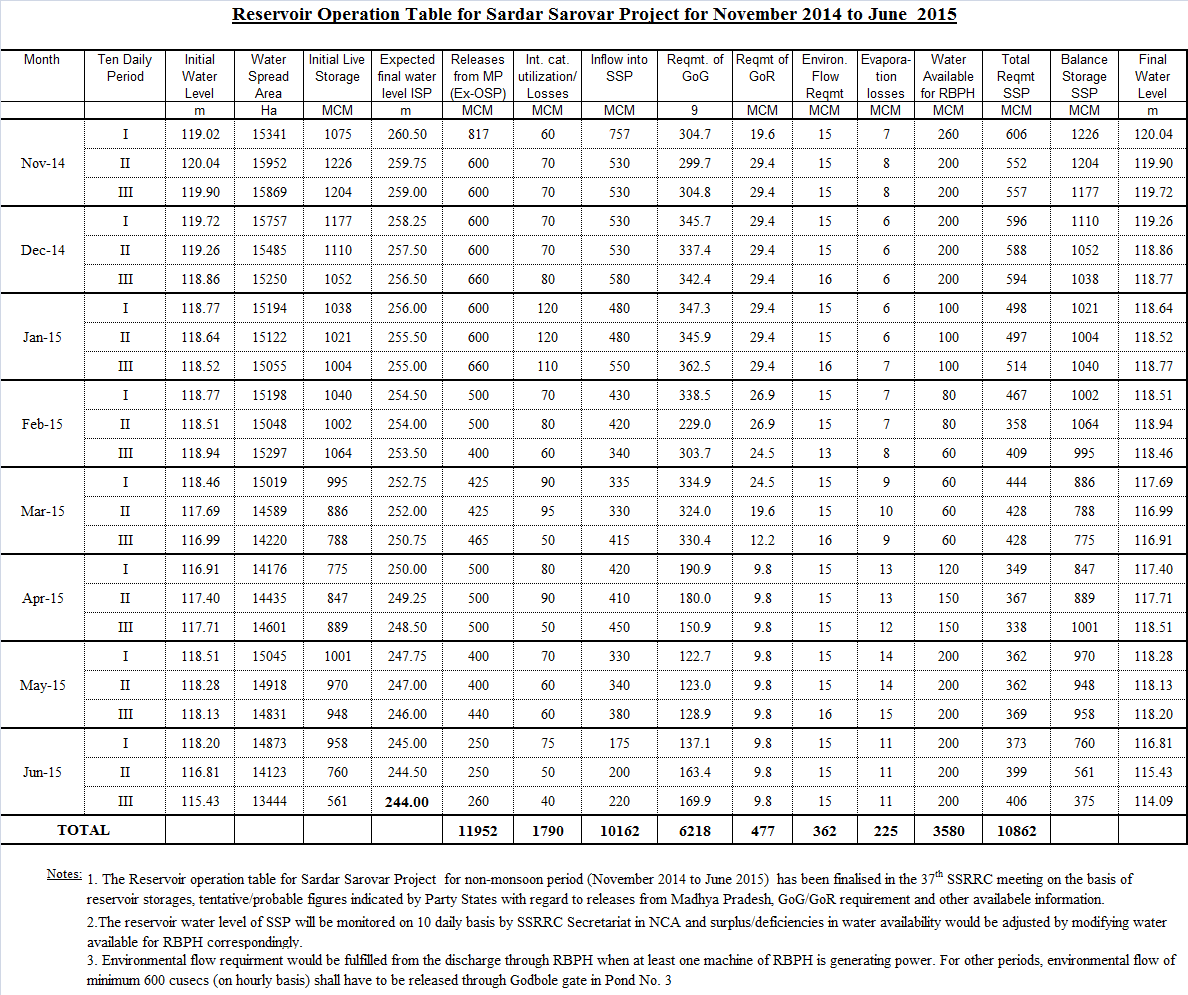 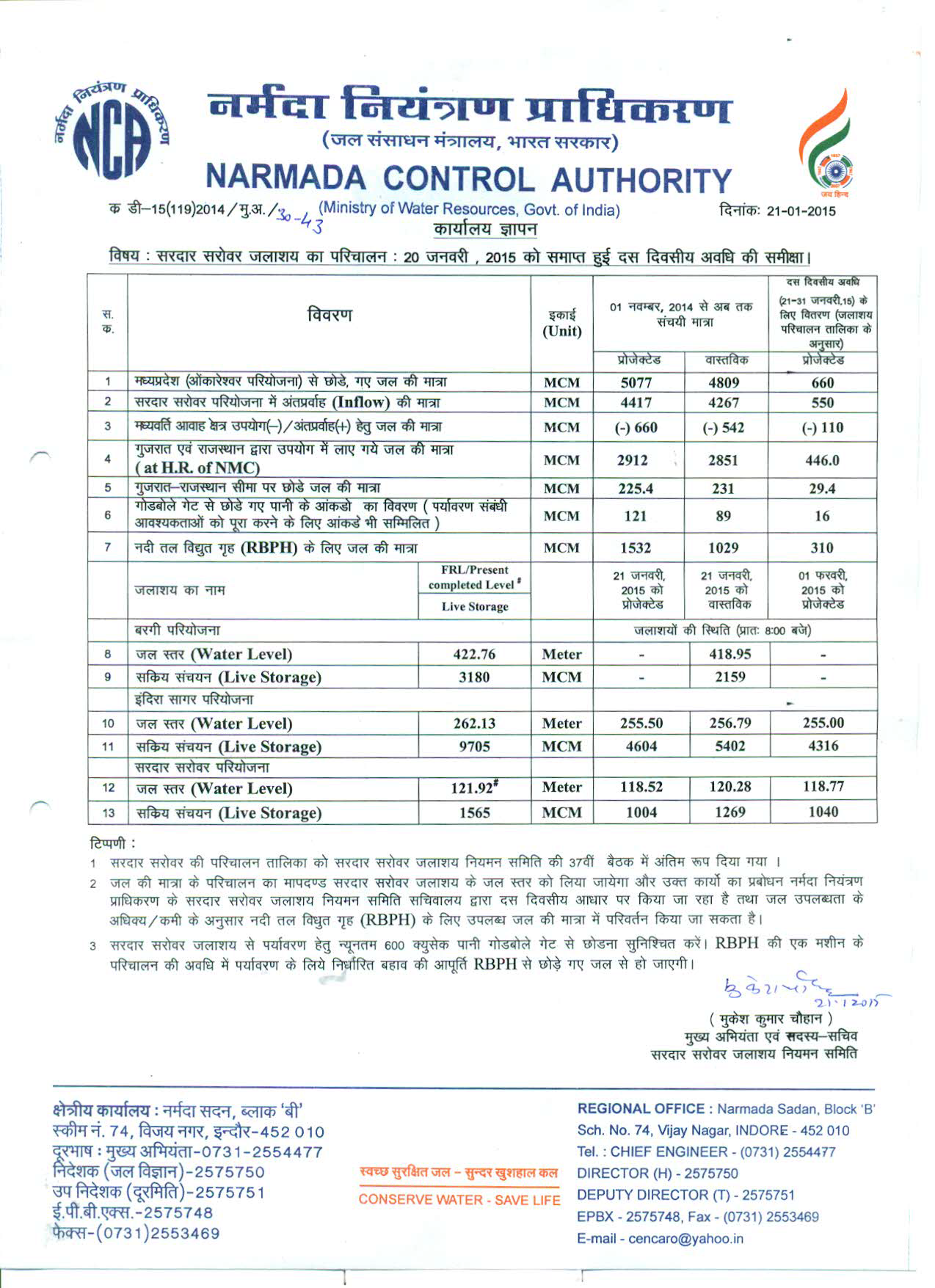 DEMAND & SUPPILES MADE THROUGH RESERVOIR OPERATION OF SSP
Irrigation Practices in Gujarat 

Most intensively investigated project in the country, detailed soil studies, including Topographical, Geo-Hydrological and soil surveys have been carried out. 
Careful zoning of command area from consideration of subsurface and surface drainage has been done. 
SSP command area classified into 13Agro climate zone. Subareas likely to be affected by waterlogging/soil salinity identified.
Remedial, anti waterlogging and anti salinity measures have been taken. All the canals up to 8 ha. Blocks lined.
Low water allowance delta at main canal head of 53 cm. over the command area
Better water management and participation of farmers. The discharge from the canals down to 8.5 cumec (300 cusecs) will be regulated through automatic computer control.
Irrigation Practices in M.P.

The area not covered by gravity are being provided irrigation through Lift irrigation from the canal.	
The farmers along Narmada river are having private pumps for irrigation and raising good cash crops.
Better water management practices in the command of Indira Sagar, Omkareshwar Canals.
Rajasthan	-		Advance Irrigation practices 
	Water Allocated 	-	0.5 MAF	-	At border = 0.484 MAF
	Initial Planning	-	70 thousand ha.		    = 596 MCM
						(Average delta= 0.85 m.)
	Revised planning	-	2.46 lakh ha.	(Average delta=0.24 m.)
 
	Advance water management practices
 
	Application of irrigation water by sprinkler or drip mandatory (Pressure irrigation)	Water from minors will be drawn into diggies (shallow tanks) from where cultivators will draw their share of water by using pumps
	 Operation and maintenance of the system will rest  with the water users Association (2252 numbers)
	Capacity of diggies to store water upto 4 hours. The sprinklers at the farmer’s field will get water through an underground buried pipe network consisting of mains and sub-main pipes. Power requirement (0.15 Km. per ha.)
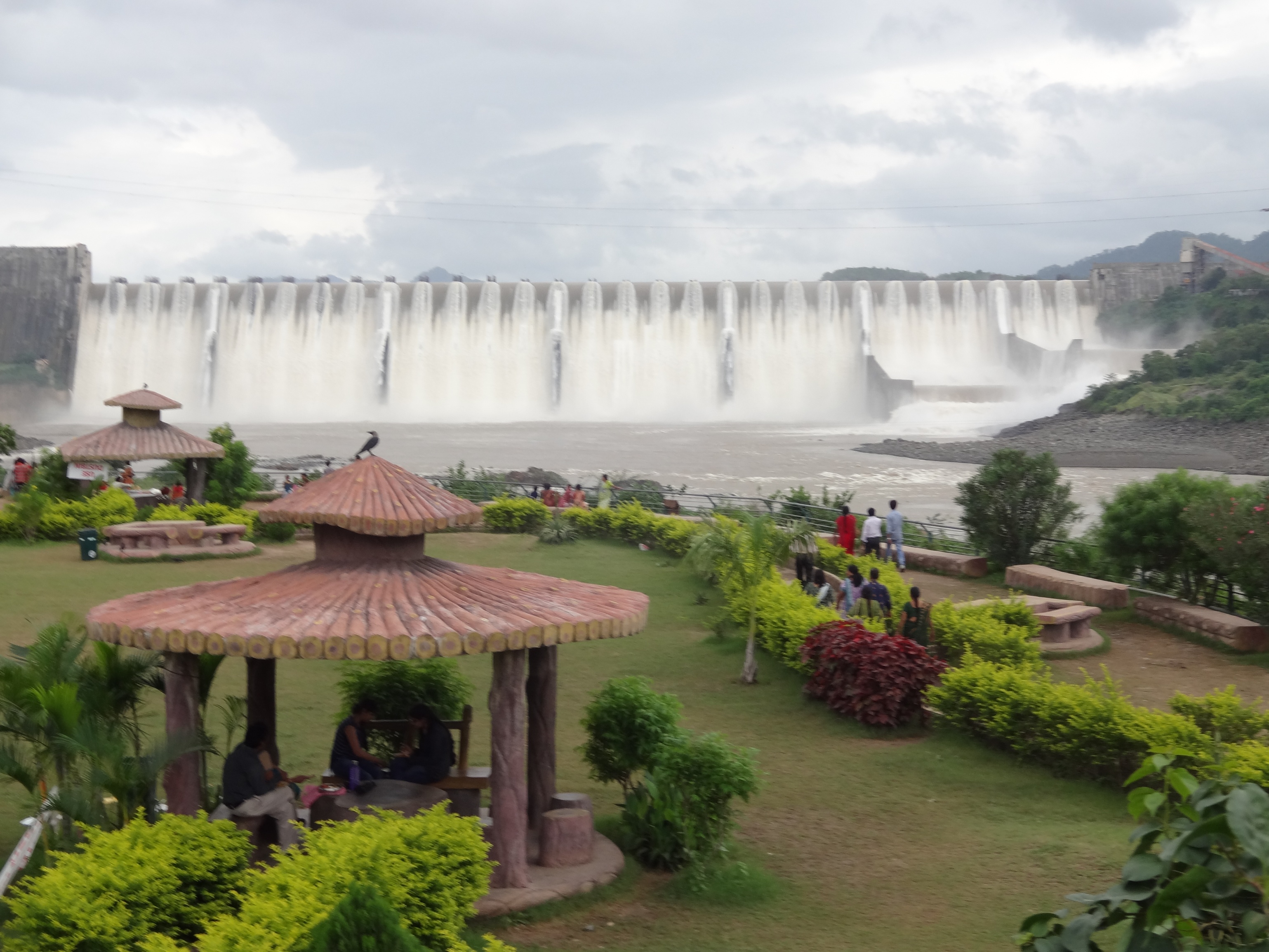 Thank you
SARDAR SAROVAR DAM DURING MONSOON - 2010
43
NCA - SUB-GROUPS/SUB-COMMITTEES
Environment Sub-group 
Chairman : Secretary, Government of India, Ministry of Env. & Forests
 Environment Committee 
Chairman : Member  [E&R],    Narmada Control Authority
High Level Expert Group on Fisheries Development and Conservation in SSP
Chairman:Jt. Secretary(F), Government of India, Ministry of  Agriculture.
Resettlement & Rehabilitation Sub-group
Chairman: Secretary, Government of India, Ministry of Social Justice & Empowerment.
Task Force on R&R for SSP. 
Committee for consultations with Grievances Redressal Authority (GRA) for MP,  Gujarat and Maharashtra headed by Executive Member NCA 
Narmada Main Canal Sub-Committee
Chairman: Executive Member, Narmada Control Authority
Hydromet Sub-group
Chairman: Executive Member, Narmada Control Authority
Sardar Sarovar Reservoir Regulation Committee
Chairman: Exacutive Member,    Narmada Control Authority. 
Power Sub-Committee
Chairman: Member  [Power],    Narmada Control Authority
Hon’ble Supreme Court Judgment on SSP dated 18-10-2000,      for further raising beyond 90M
The operative part of Judgment is as follows:
1.  Construction of the dam will continue as per the Award of  the Tribunal.
2. The Relief & Rehabilitation Sub-Group cleared the construction  up to 90 metres, the same can be undertaken immediately. Further, raising of the dam height on pari-passu  implementation of the R&R and on the clearance by the R&R Sub-Group after consulting the three Grievances Redressal Authorities ( GRA). 

3.  The Environment Sub-group under the Secretary, Ministry of Environment & Forests, Government of India will consider and give, at each stage of the construction of the dam, Environment clearance before further construction beyond 90 metres can be undertaken. 

4.  The permission to raise the Dam height beyond 90 meters will be given by the NCA, from time to time, after it obtains the above clearances from the R&R Sub-Group and the Environment Sub-Group.”
5. Every Endeavour shall be made to see that the project is completed as  expeditiously as  possible.
STATUS OF REHABILITATION OF SSP UPTO FRL (138.68m)(As on 31.12.2014)
* This number may change after reconciliation of genuine PAPs, as on date.
Progress made on Resettlement & Rehabilitation of                             Project Affected Families up to December, 2014
* The number may change after inclusion of PAFs to be declared by Grievance Redressal   Authorities (GRAs)/State Government including impact of back water level
ORGANISATION CHART OF NCA GROUP - A OFFICERS AS  ON  12th  JANUARY, 2015
Chairman
A.K. Bishnoi
Executive Member
A.Mahendran*
P P S
K.Venugopal
Member (E&R) Dr. Afroz  Ahmed
Member (P)
M.A.K.P.Singh
Member (Civil)
Lalit Kumar*
Secretary
M.K.Chauhan*
Chief  Engineer (RO)
  M.K. Chauhan
S.E (EMC)
   vacant
Director (C)
vacant
Director (C)
Vadodara
Naresh Lall
Director (H)
(Vacant)
S.E (C) Bhopal
D.Ilanchezhiyan
D D (I/C)
Director (IA&R)
S R Yadav DD (I/C)
Liaison Office
New Delhi
Director (Env.)
Pawan Kumar
D.D (Buld)
D.Ilanchezhiyan*
D.D (HM)
D.Ilanchezhiyan
D.D.(TC)
A.D.Jain
EE (EMC)
H. Pandey
D.D (Tel.)
V.D.Gupta*
D.D (Adm.)
Viinod Dialani
D.D(H)
R vasudevan
D.D
S.R. Yadav
D.D
Usha Dwivedi
D.D
vacant
F.O
R .Vasudevan
AD (E)
R.Sharma
AD (L)
R.S. Bobade*
AD (Civil)
R. Parmar*
AD (L)
R. Mishra*
A.D (Civil)
Vijai Choudhary
R.Thakkar
   A.P.R.O
*Additional Charge
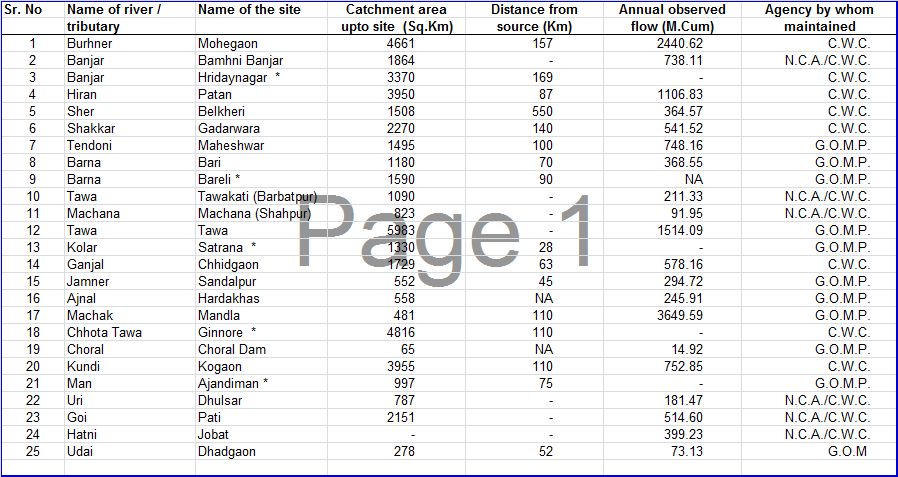 ISSUES BEFORE   RCNCA
Compensation for power loss due to running of Irrigation Bye-Pass  Tunnel [IBPT] at SSP.
Sharing of cost of R&R of SSP.
Sharing of cost of Catchment Area Treatment.
ISSUES BEFORE  NCA
Compensation of forest land going under submergence.
Permanent approval of NCA for permitting GoG for operation &   testing of IBPT gates during overflow of SSP.
Decisions/Resolutions passed in the NCA meetings which amount to modify the provisions of  the NWDT Award.
Sharing of NCA Office expenses regarding Power (EMC) component.
CONSTRUCTION OF SARDAR  SARDAR  SAROVAR DAM 
BEYOND 90 M
        NCA accorded approval for raising dam height upto 121.92 M, time to time  after obtaining necessary clearances  from its Environment and R&R Sub-Group 


FINAL RAISING OF SARDAR SARDAR SAROVAR DAM BEYOND 121.92M
(Stages of construction approved by NCA during 80th meeting) 

 Stage 1 : Spillway piers, bridge to full height and installation of gates (to be kept in  raised  position) ( Programme of works to take 36 months after approval from NCA)-Permission granted for Stage-I during 86th (emergency) meeting held on 12th June, 2014. 

 Stage 2: Gates lowering – Water impoundment up to FRL (EL. 138.68m)
Status of Canals under Sardar Sarovar Project
M.P. Water Use Plan